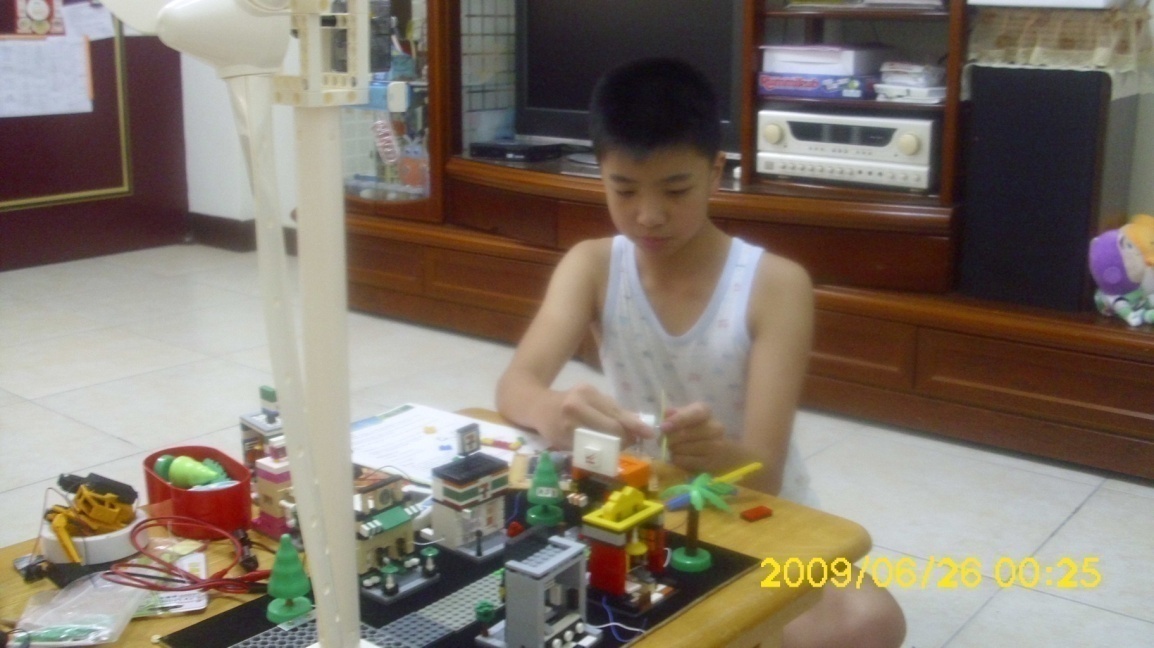 尋找風                玩綠能
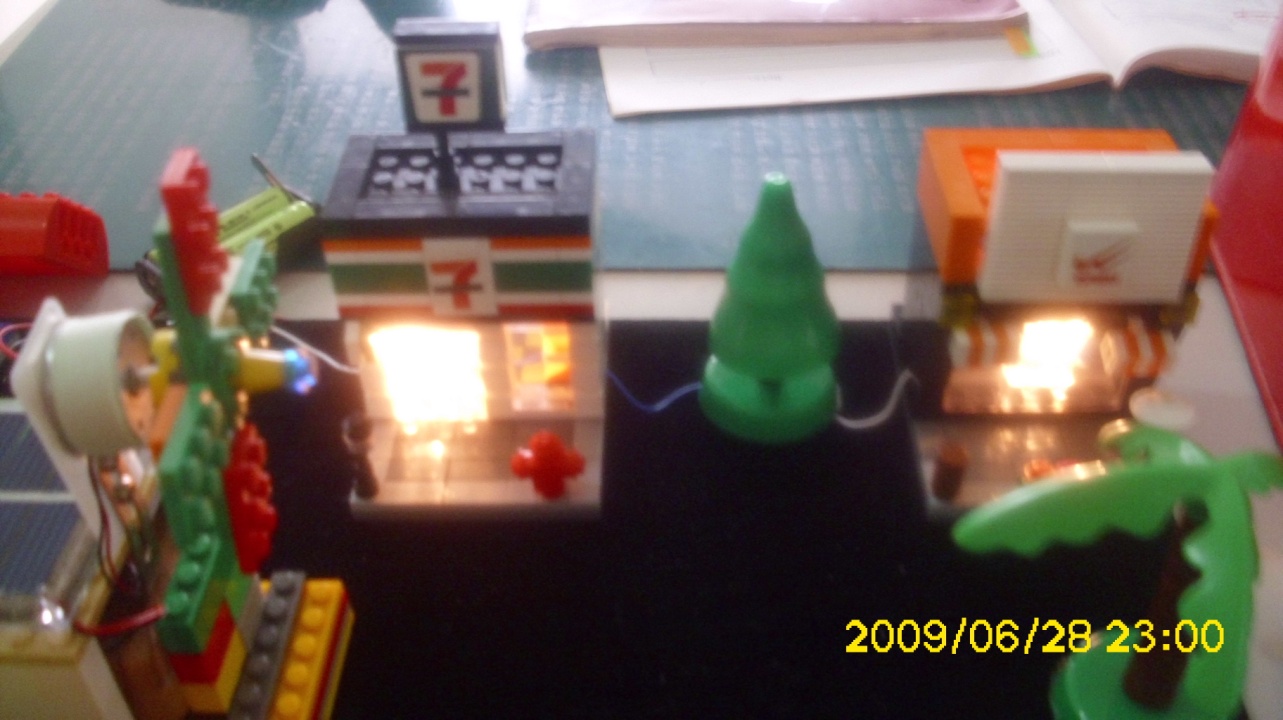 六忠    練品赤
目錄
什麼是綠能?
風力發電
太陽能發電
動手玩綠能！
模擬風力發電組
模擬太陽能發電組
模擬綠能小城市
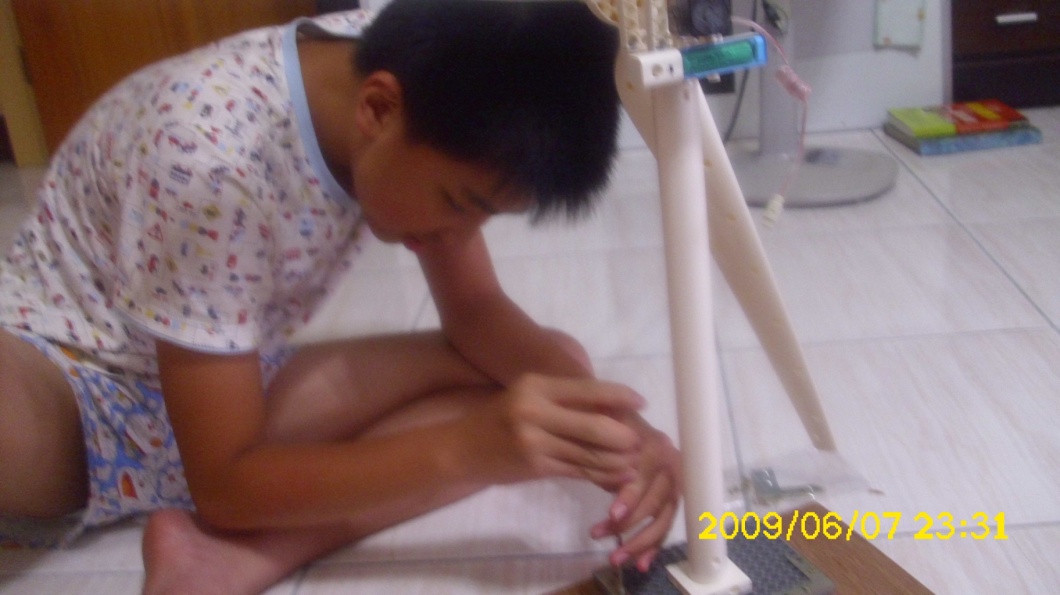 最後還有心得喔！
什麼是綠能呢？
風力發電
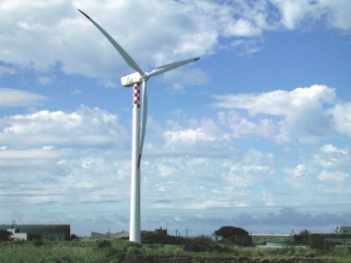 是利用風來產生電力的發電廠，屬於可再生能源發電的一種。
風力發電機簡稱風機，主要由塔架、葉片、發電機等三大部分所構成。運轉的風速必須大於每秒2至4公尺，但是風速太強也不行，當風速達每秒10至16公尺時，即達滿載。每座風力發電機都可獨立運轉，所以每座風力發電機都是單獨的風力發電廠。
蒲福風級表(1)
蒲福風級表(2)
蒲福風級表(3)
太陽能發電
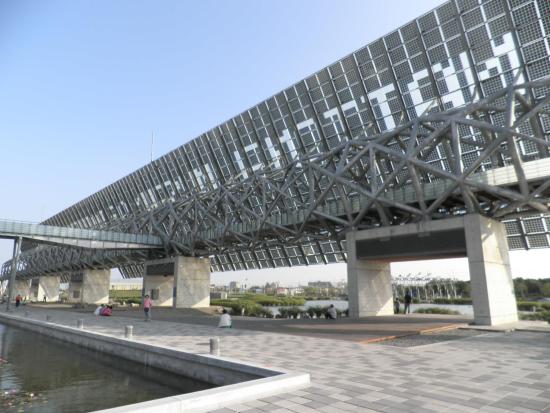 太陽能發電是把陽光轉換成電能。陽光可以直接轉換成電力使用太陽能光伏，或間接使用聚光太陽能熱發電，它通常集中太陽的能量來燒開水，然後用來提供電源。
太陽光發電最初是用於小型和中型工具應用，由光伏陣列供電，例如利用太陽能電池供電的計算機和鍵盤。
動手玩綠能！
模擬風力發電組
準備材料：擬真風力發電組零件、螺絲釘、螺絲起子、固定板、充電電池
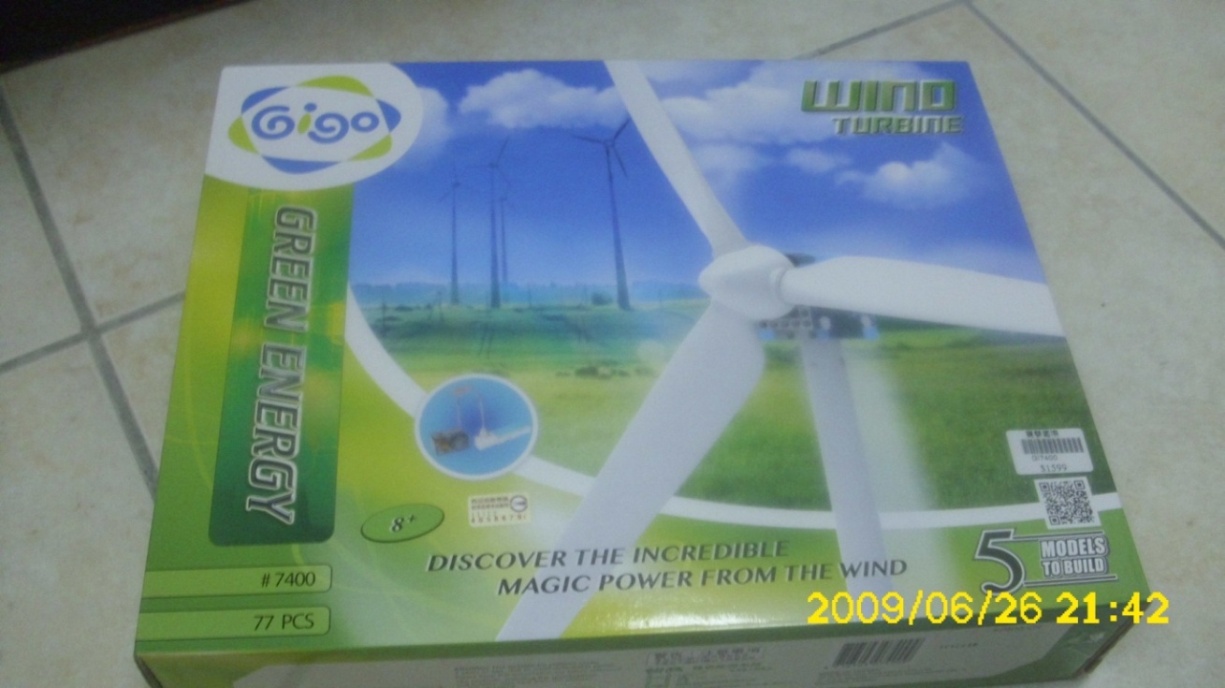 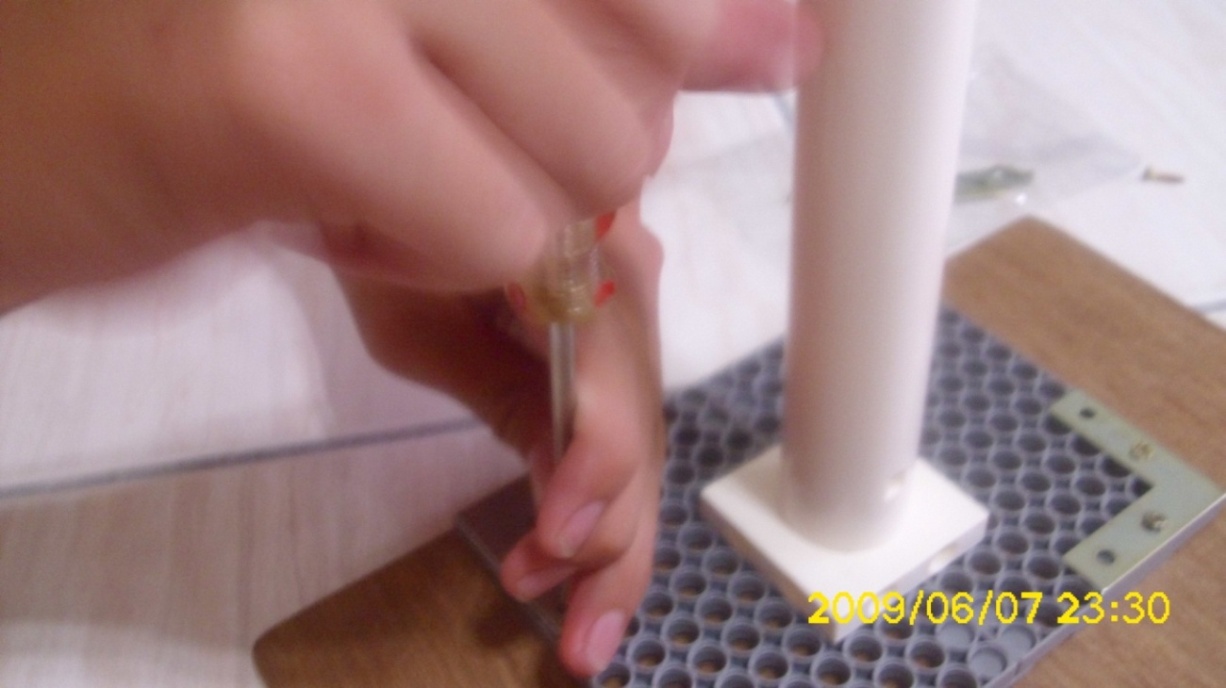 製作方法：先組裝風力發電的零件，再把風車固定在板子上，就完成了！
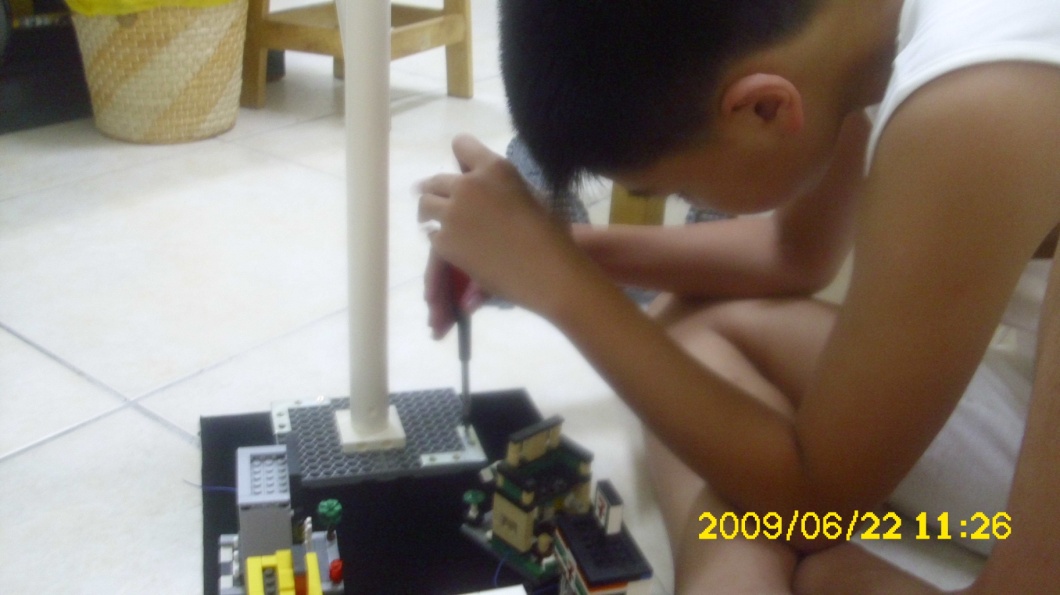 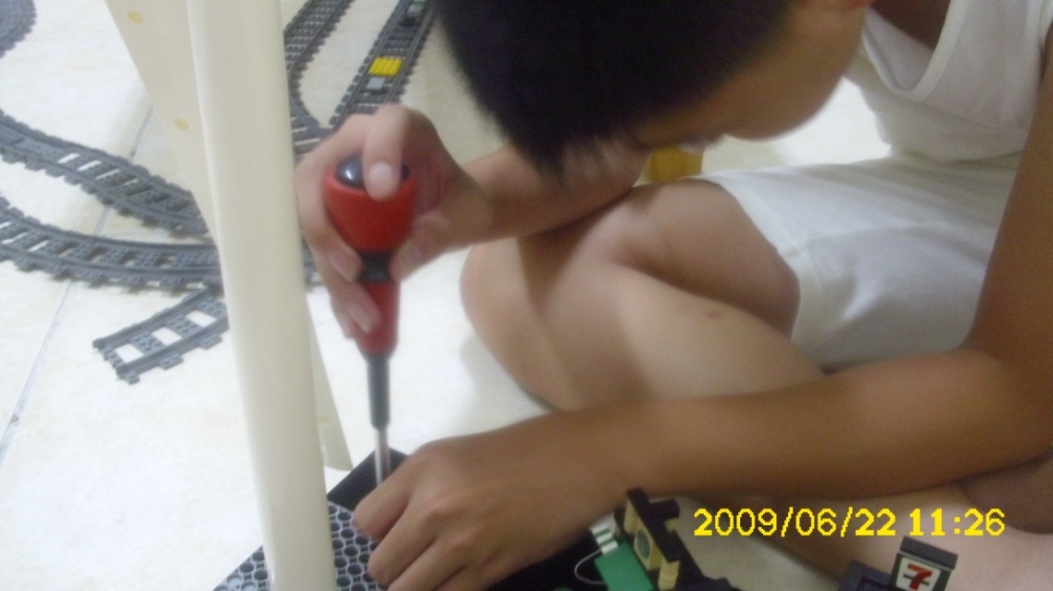 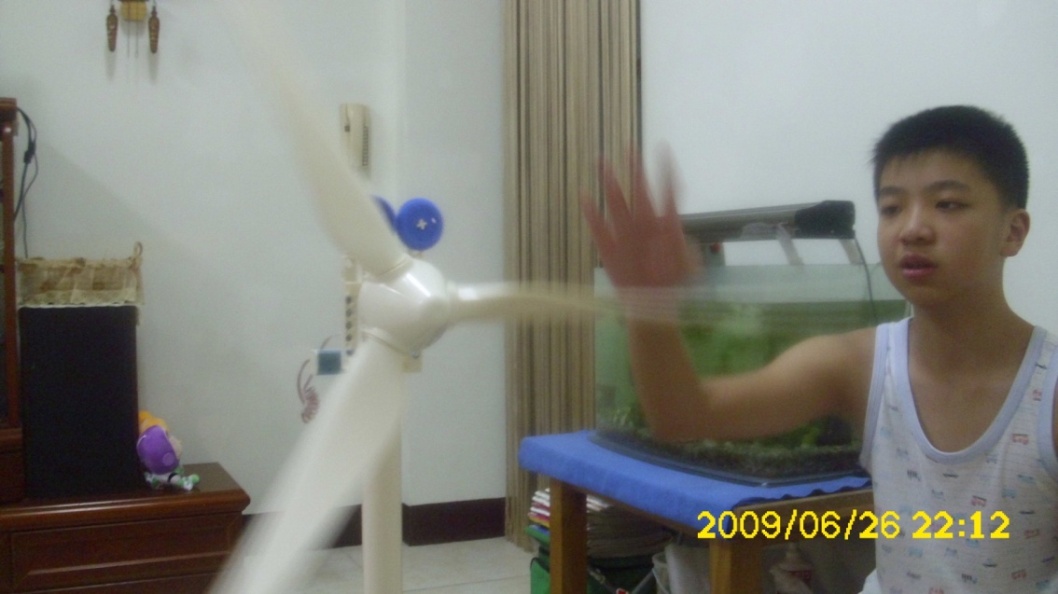 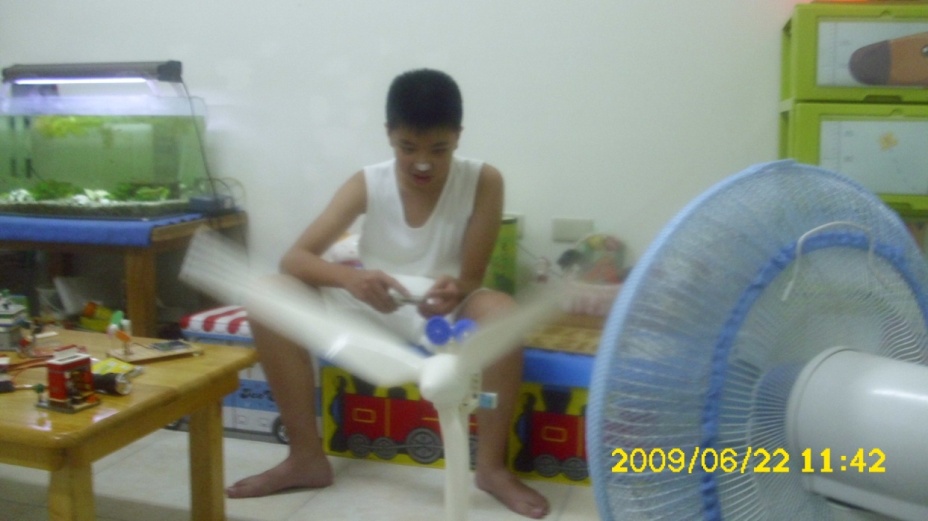 模擬太陽能發電組
準備材料：太陽能發電組零件、電線、電路板、充電電池
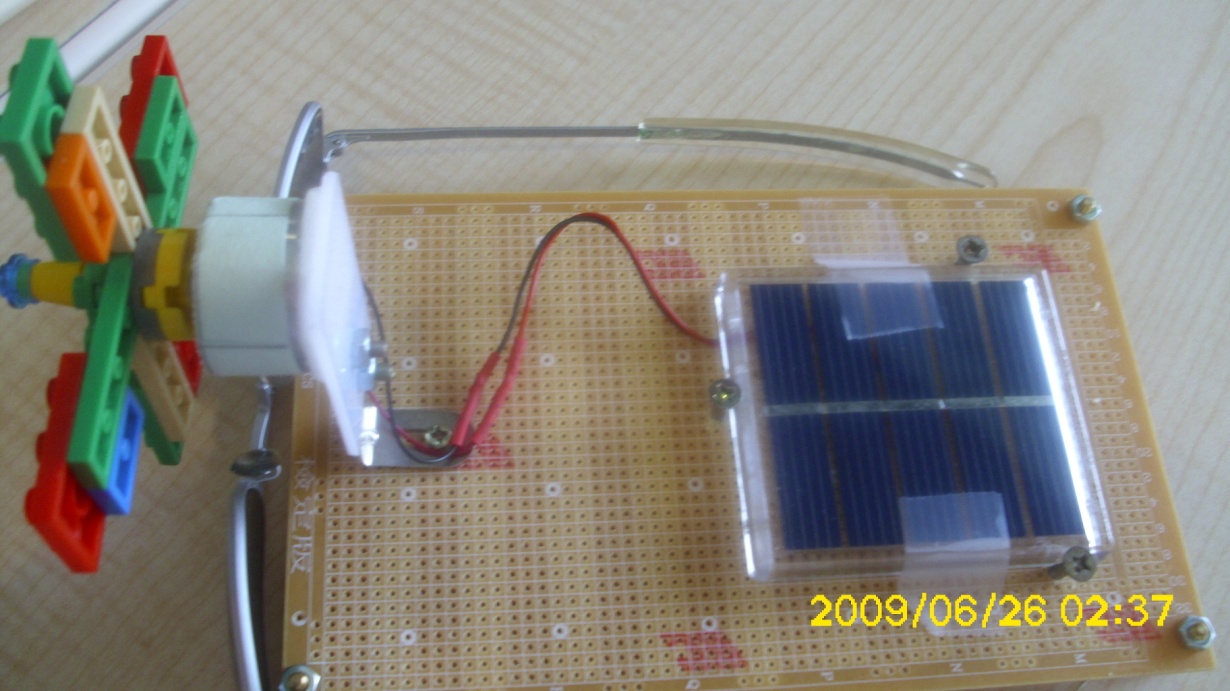 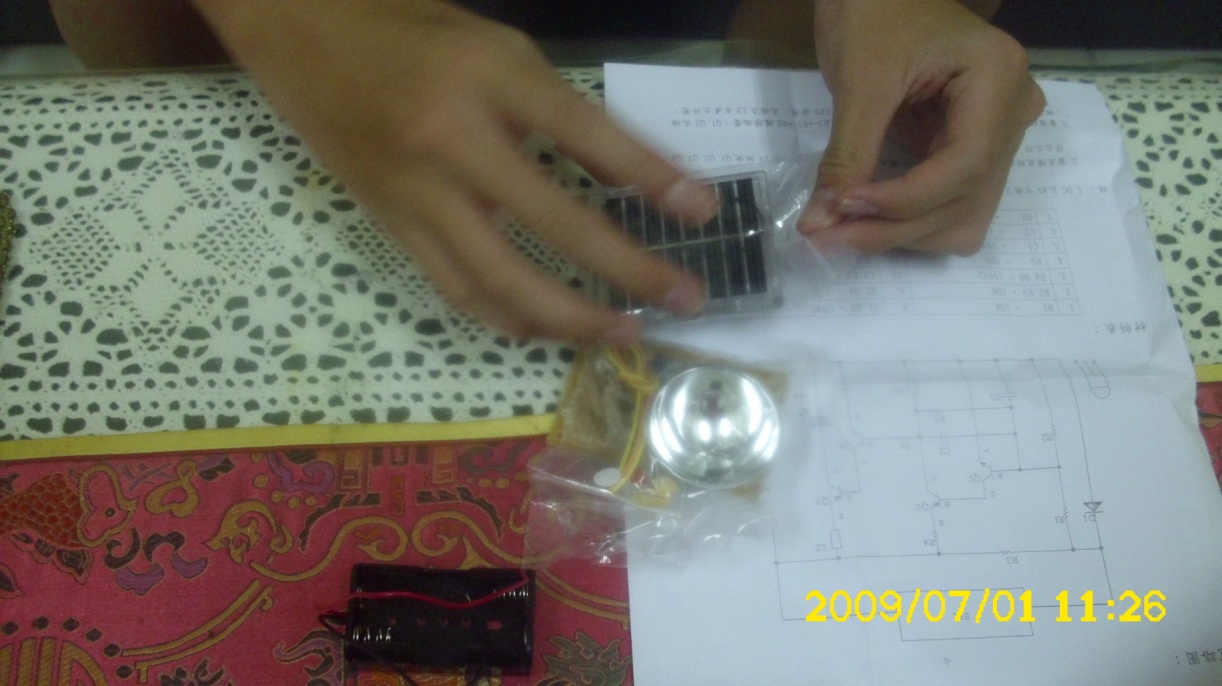 製作方法：先組裝太陽能發電的零件，再到太陽底下測試效果，就完成了！
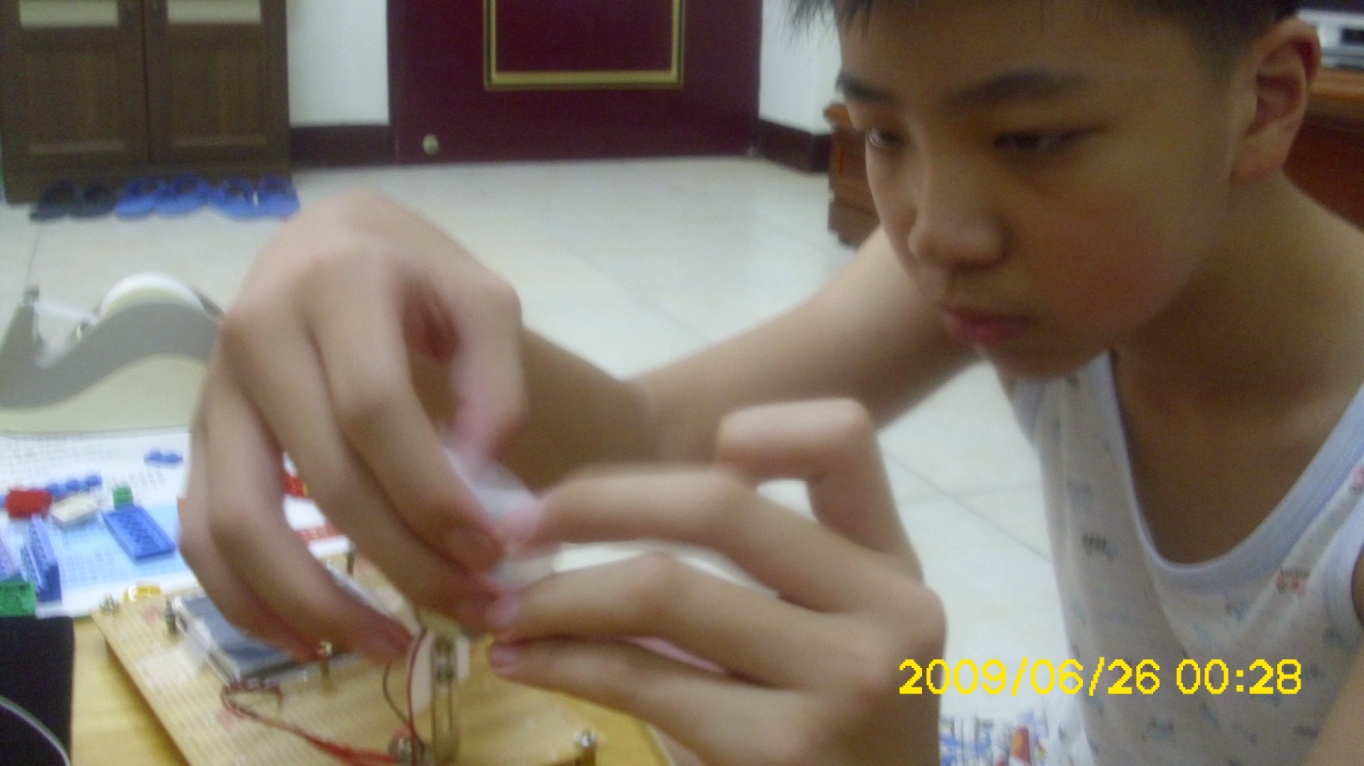 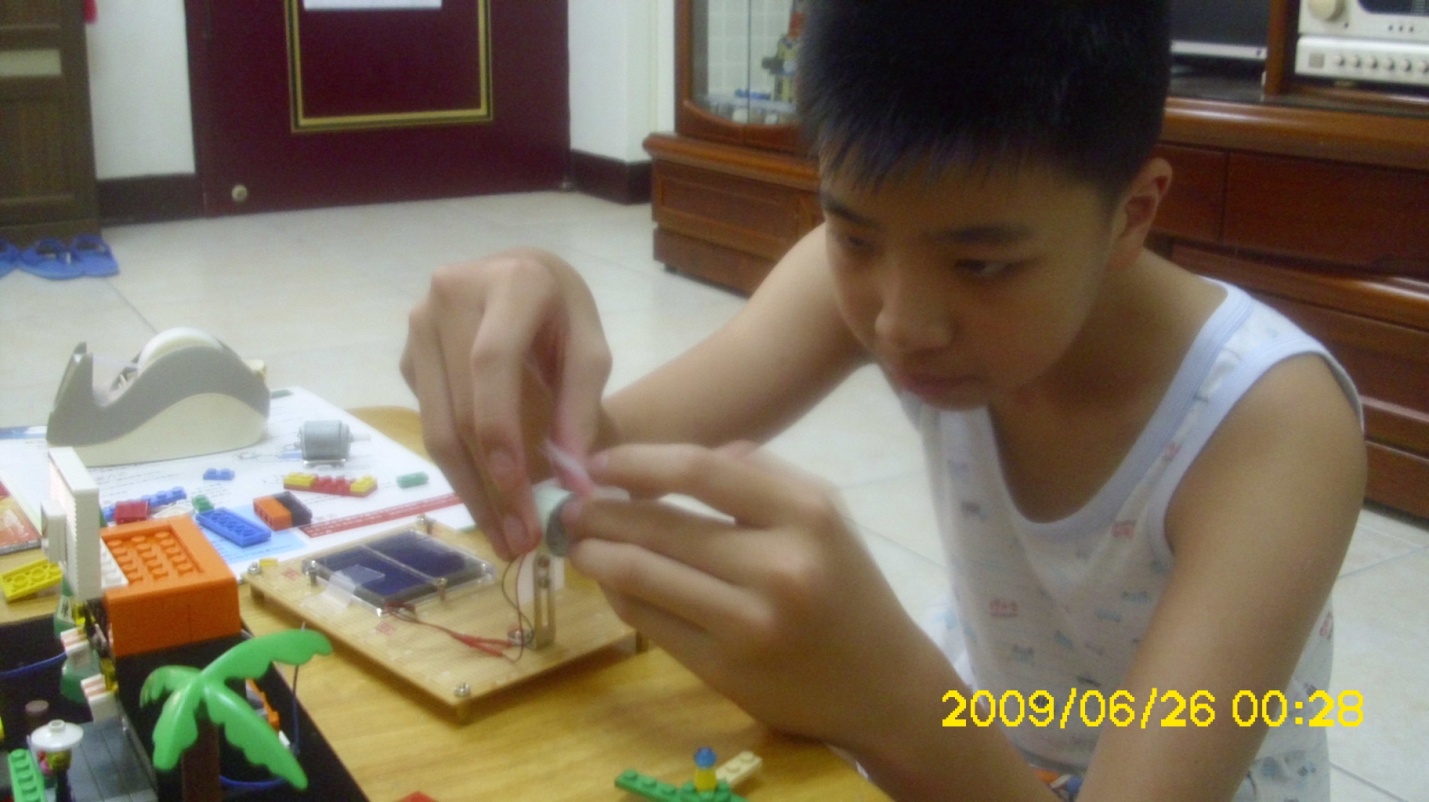 模型綠能小城市
準備材料：風力發電組、太陽能發電組、剪刀、電線、膠帶、充電電池、樂高商店模型、LED燈泡
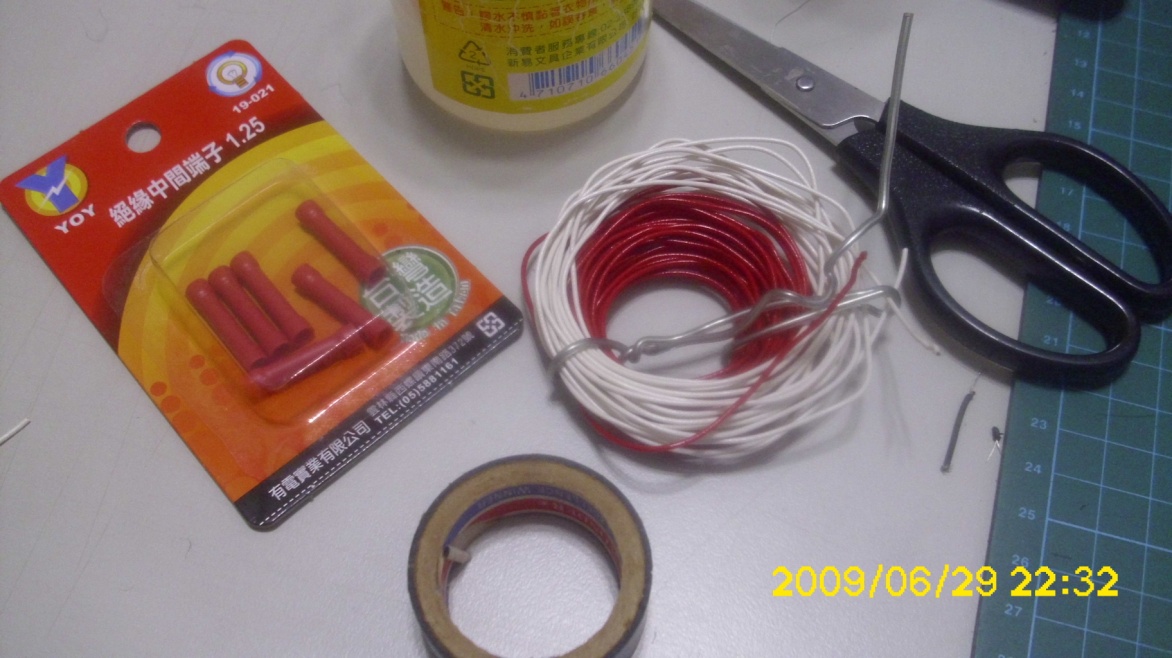 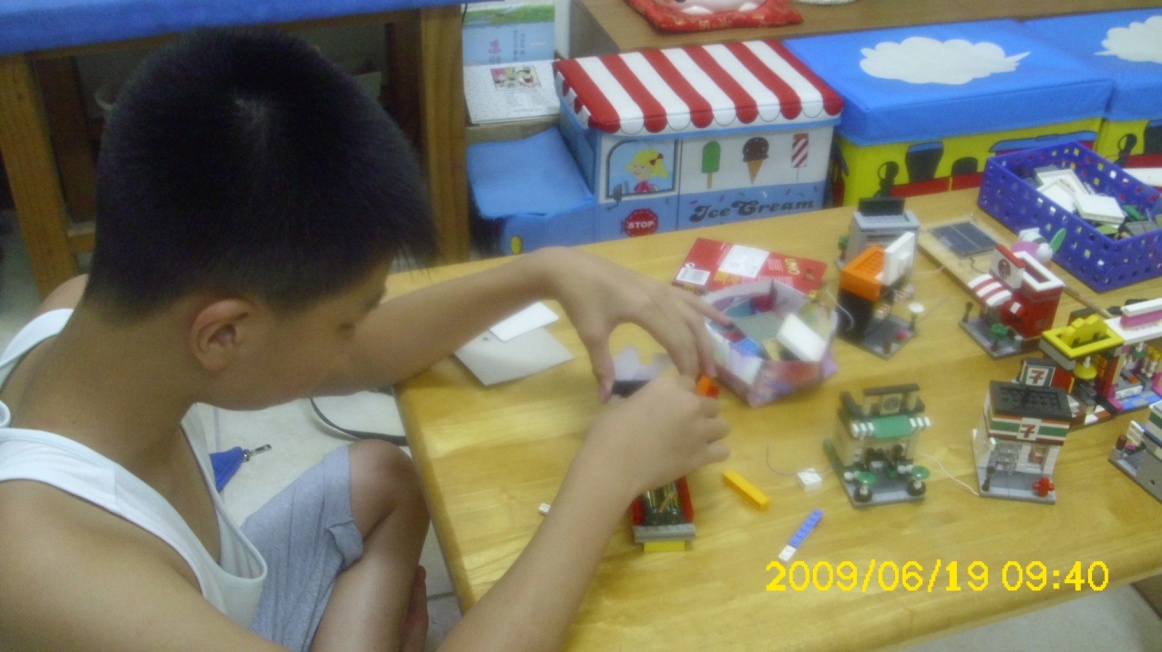 製作方法：先組裝樂高商店模型，把LED燈泡放在商店內，最後用電線連接風力發電機和太陽能發電機，用充電電池蓄電，就完成了！
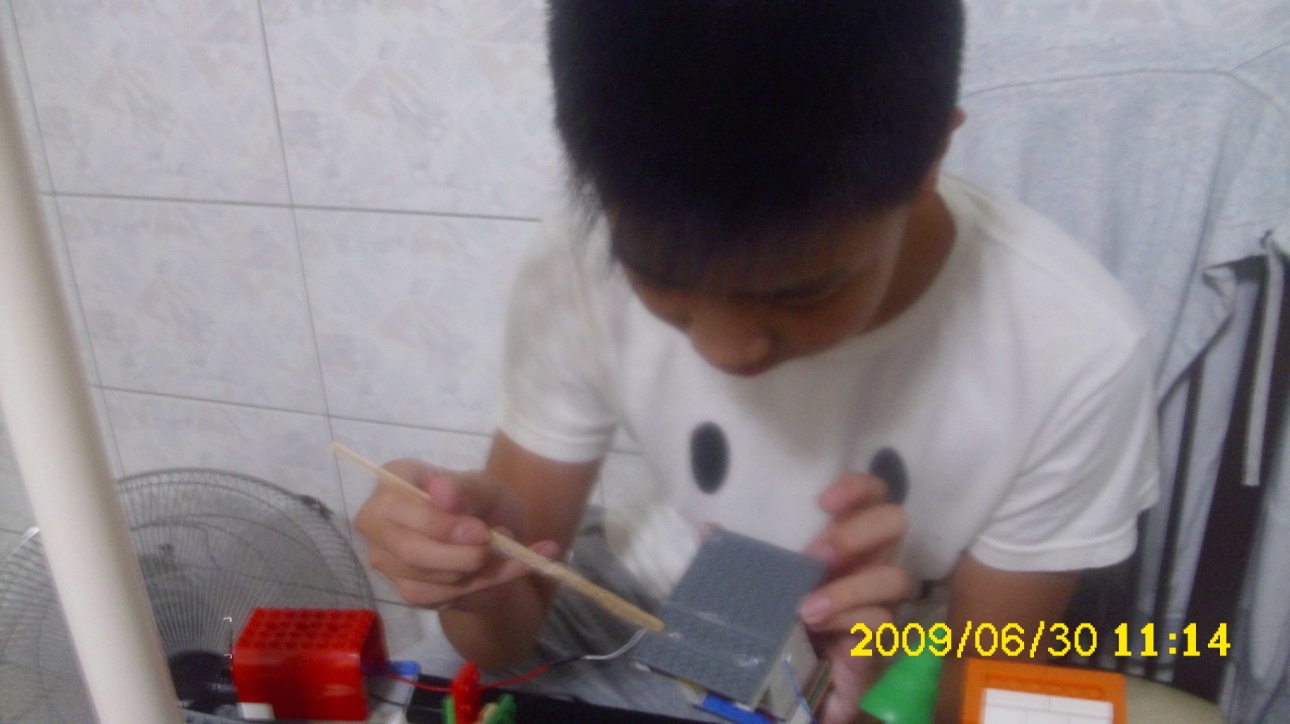 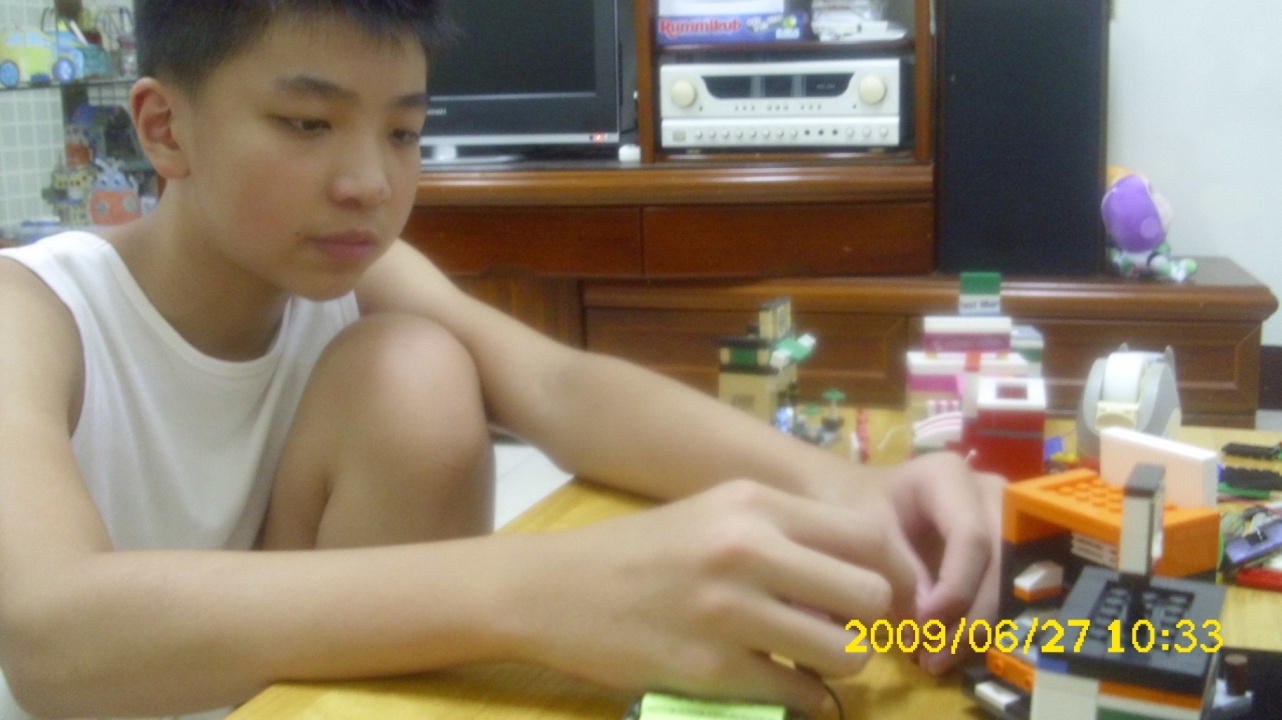 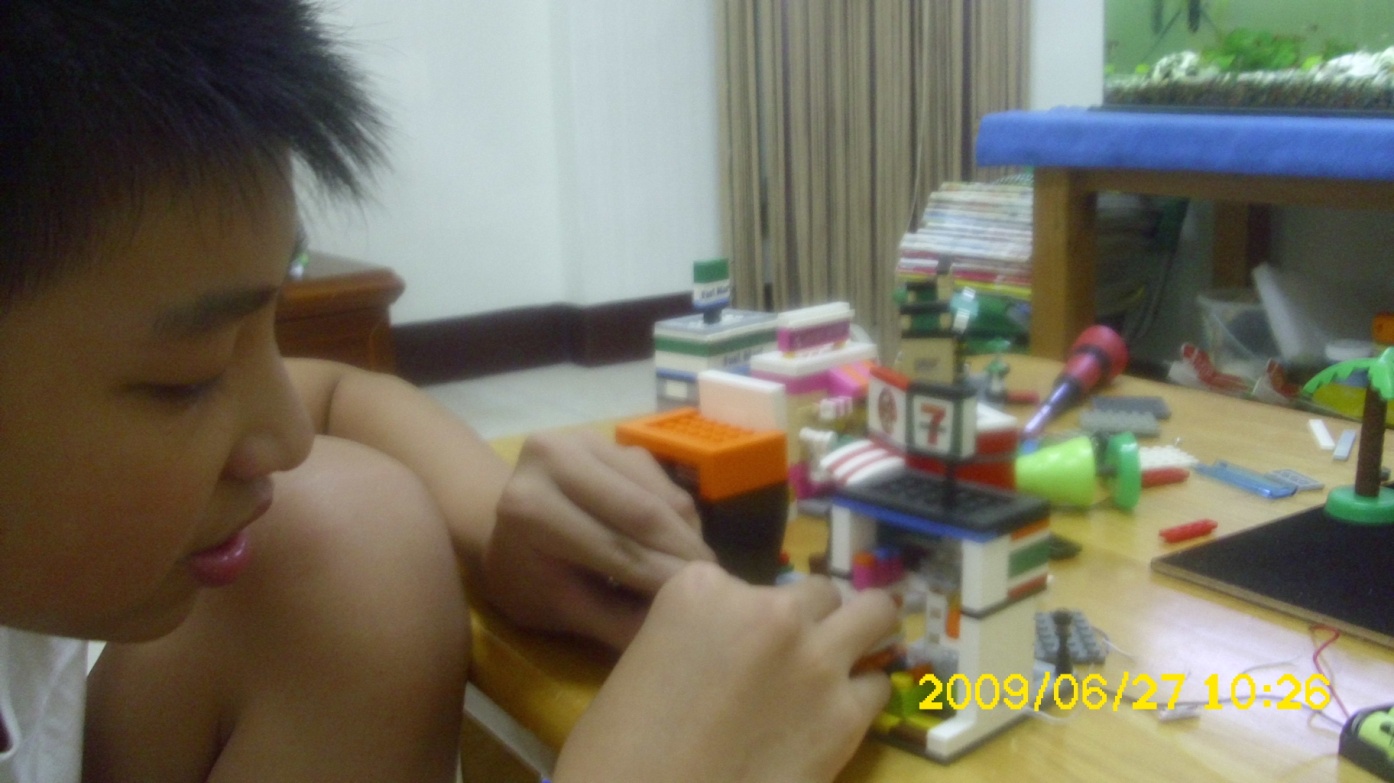 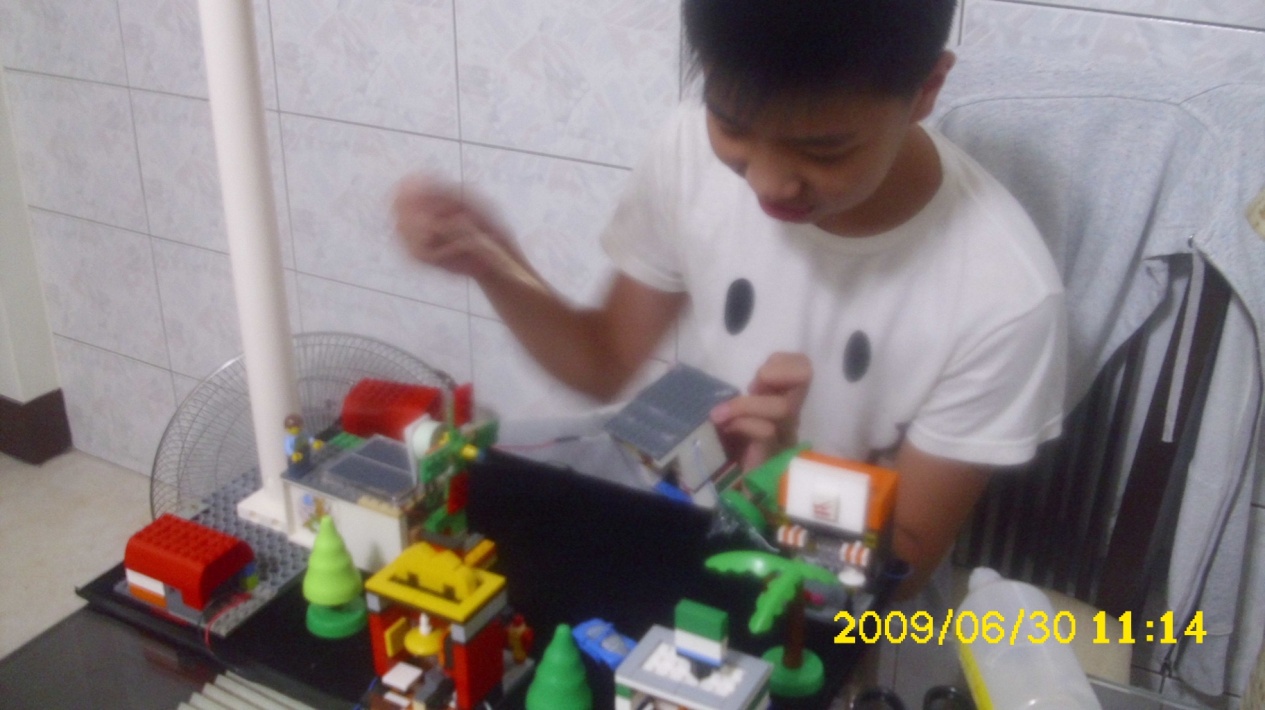 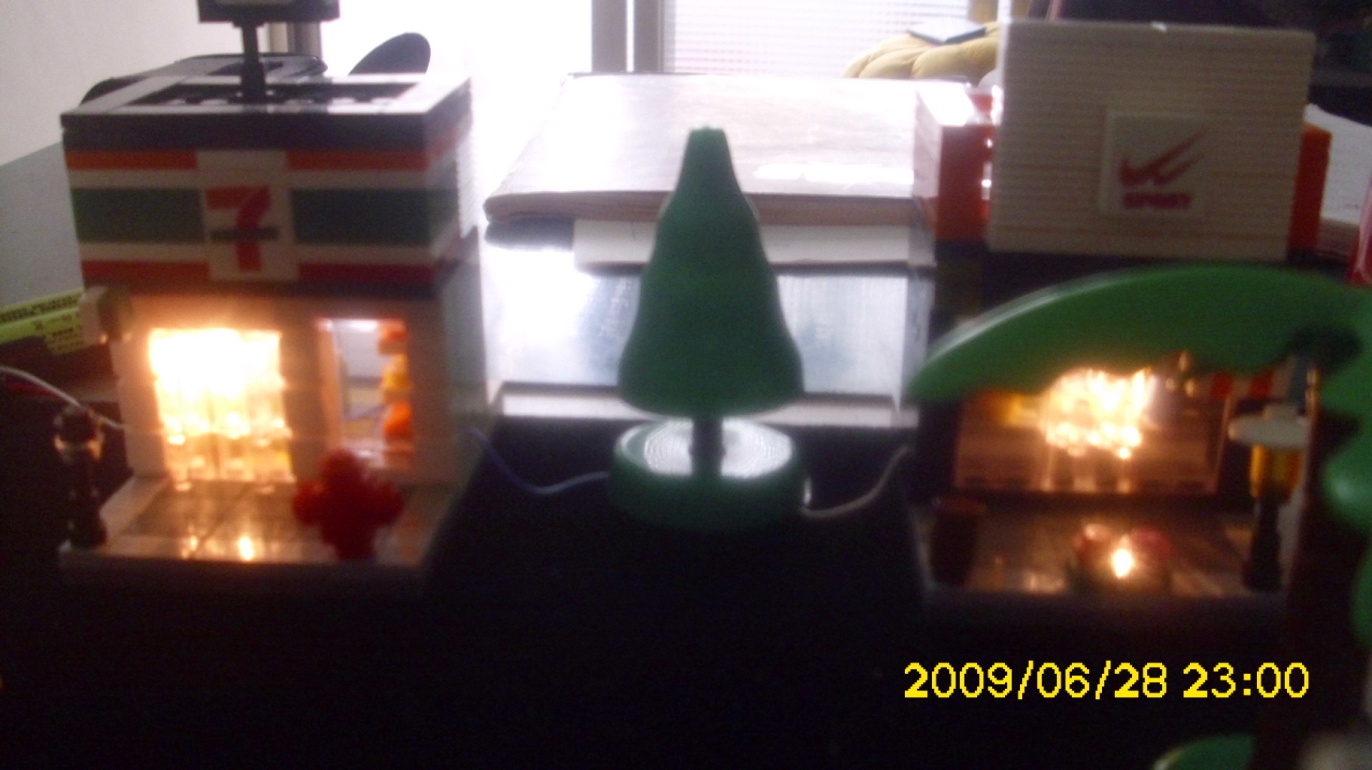 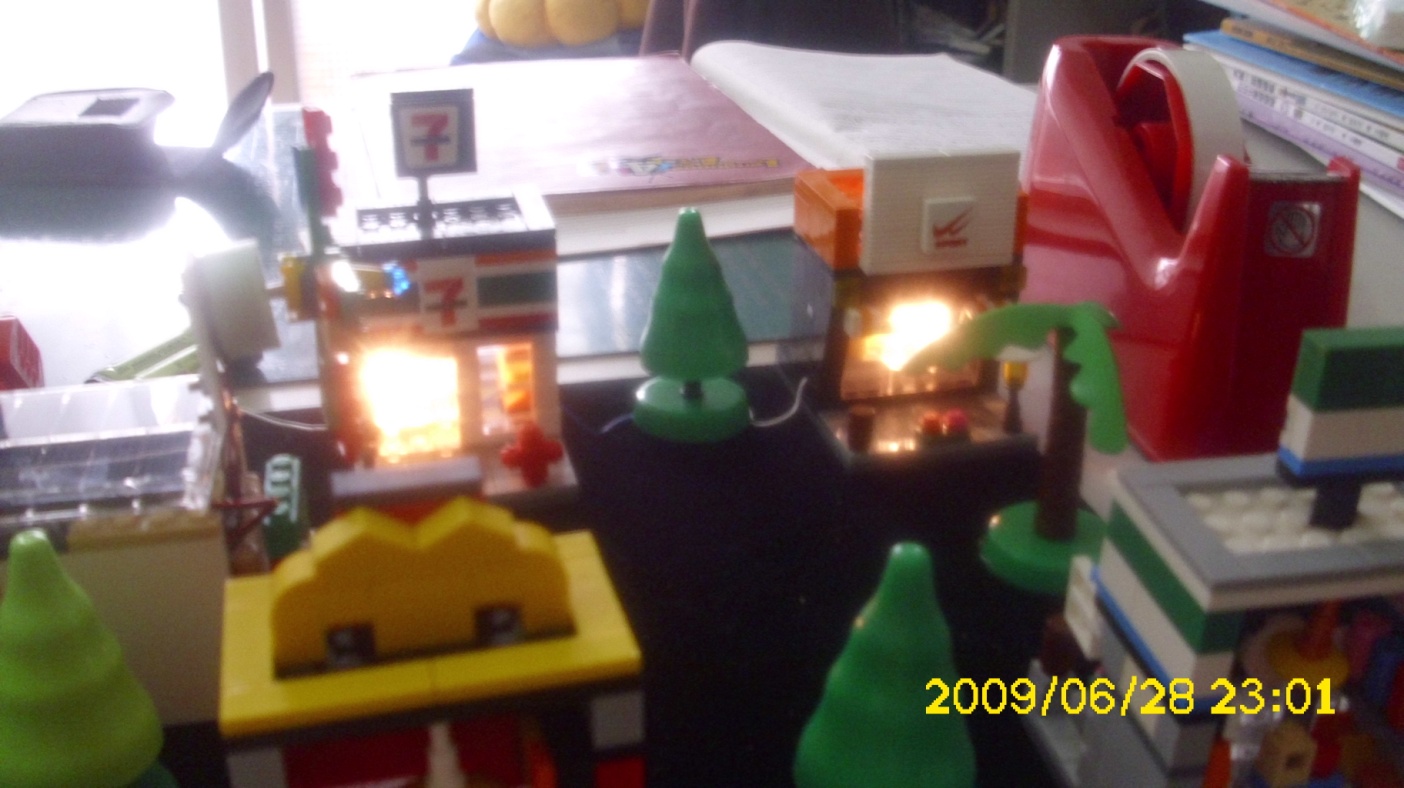 風力發電測試、太陽能發電測試、電力供電測試
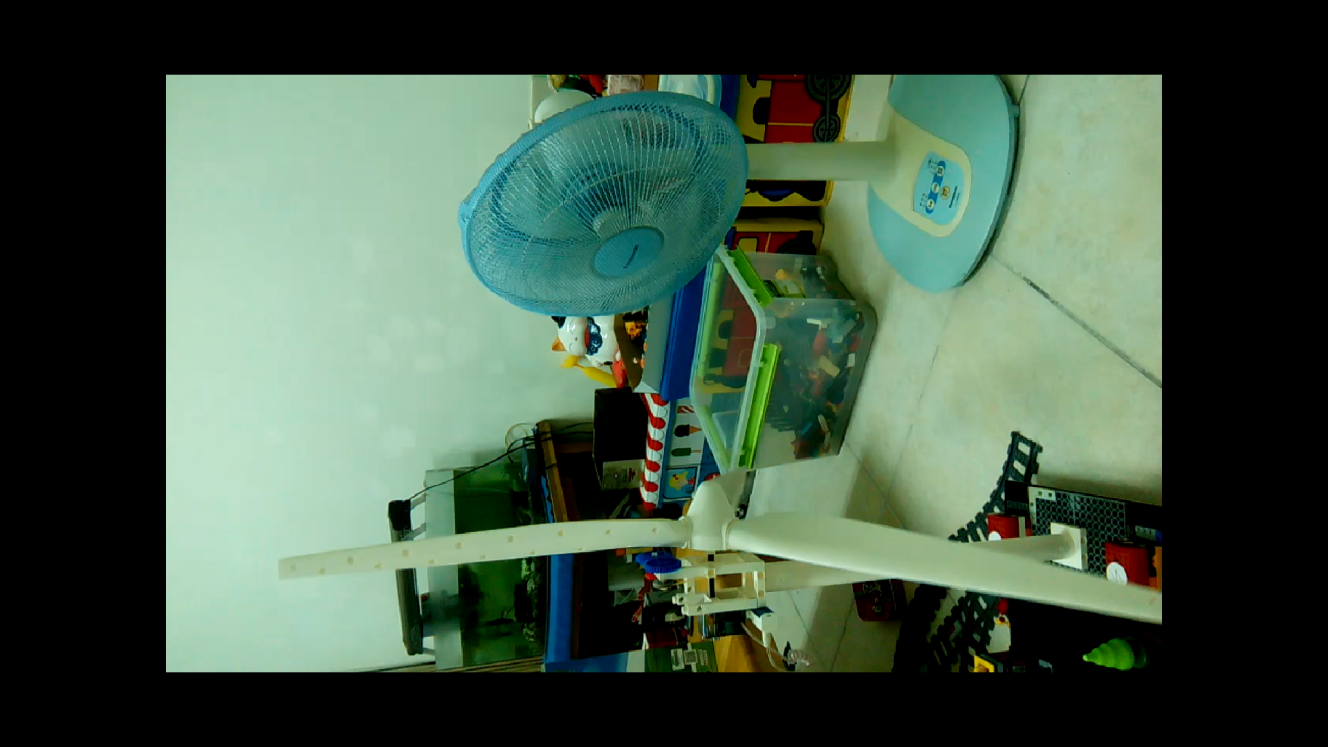 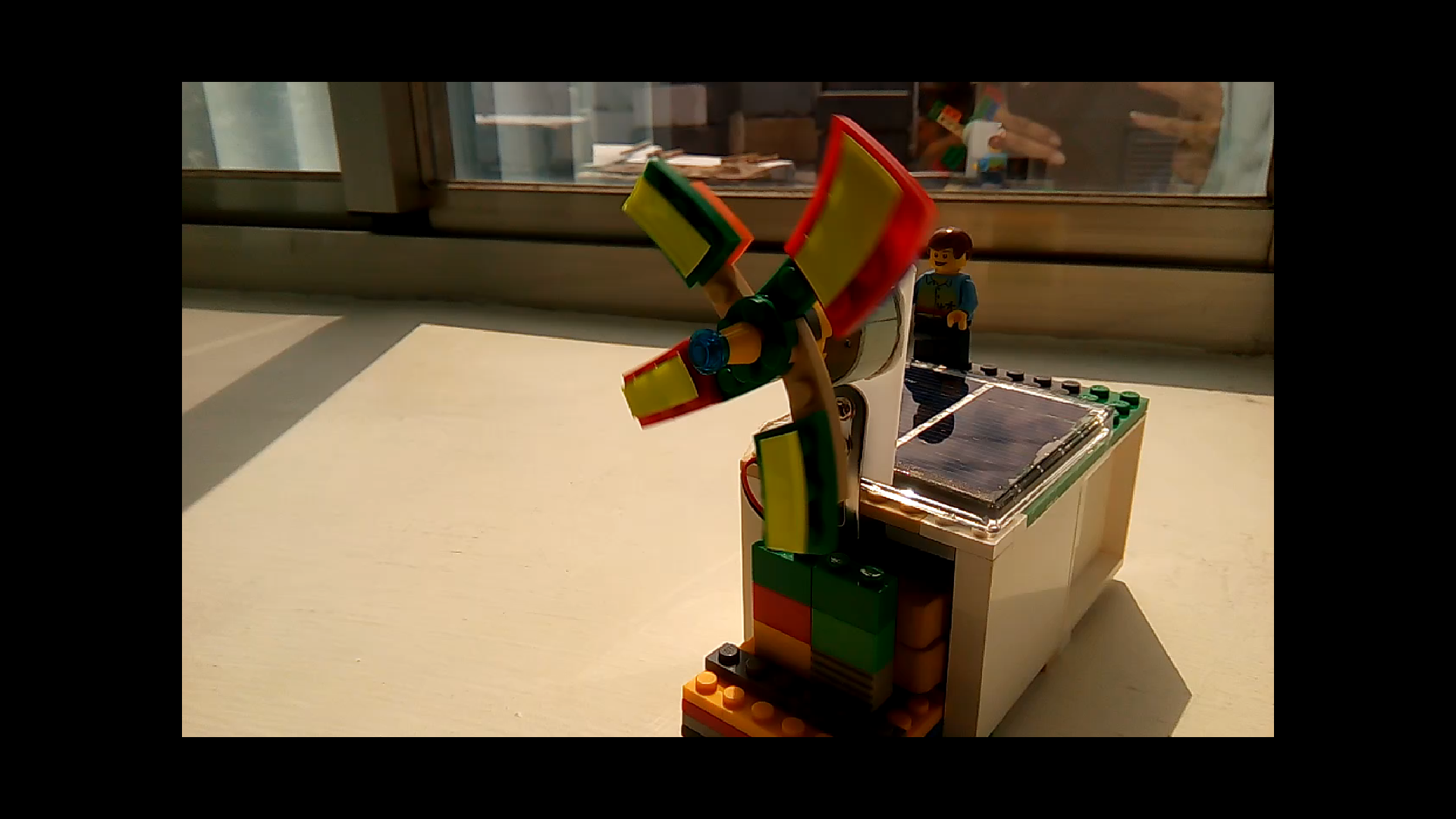 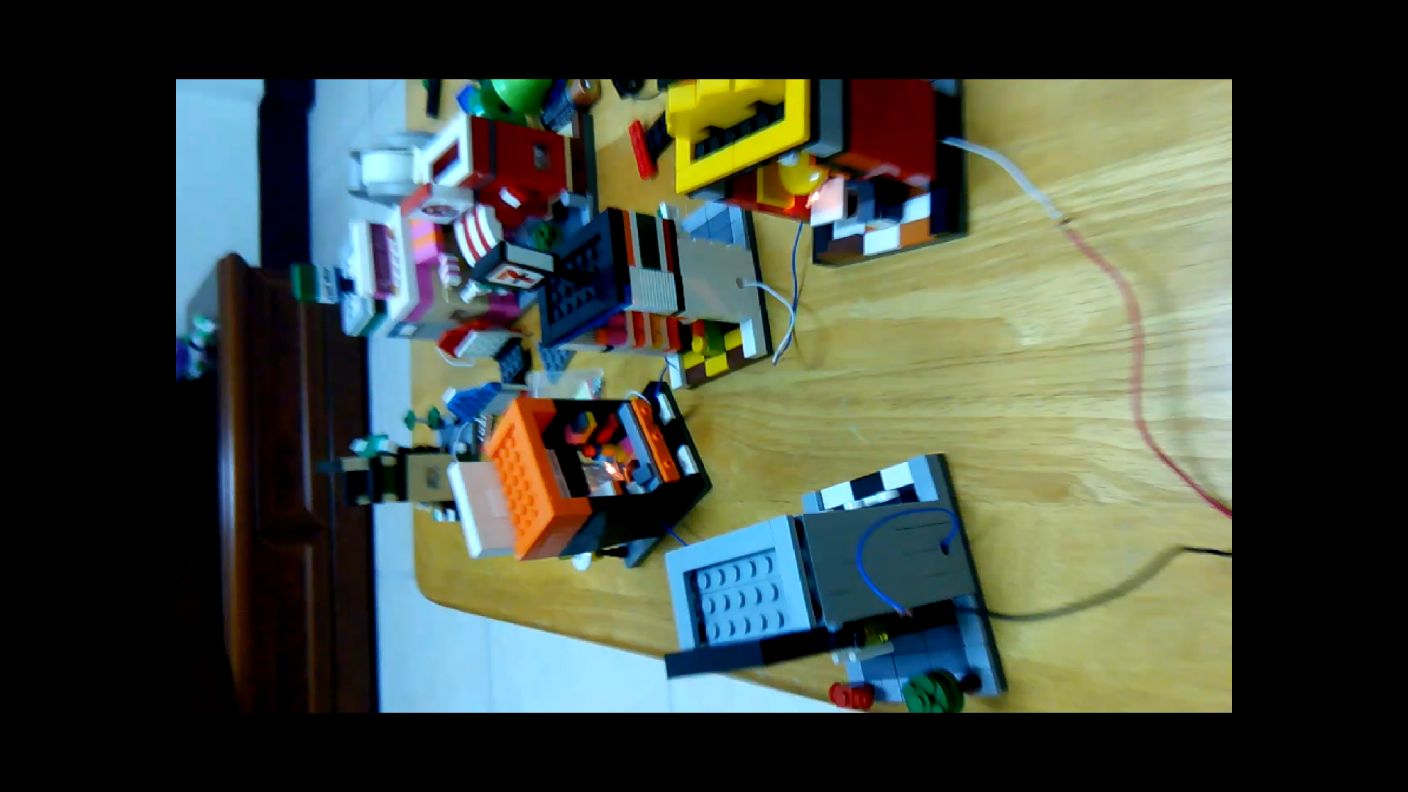 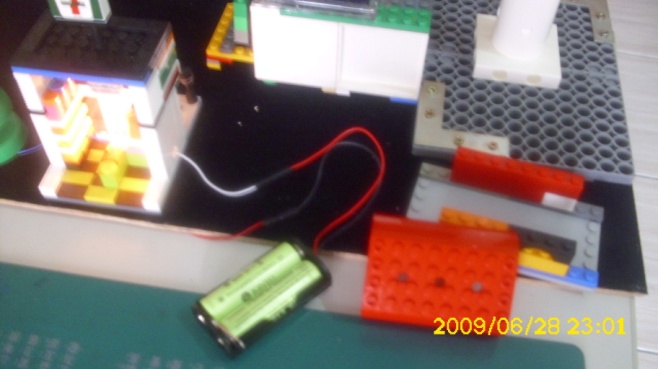 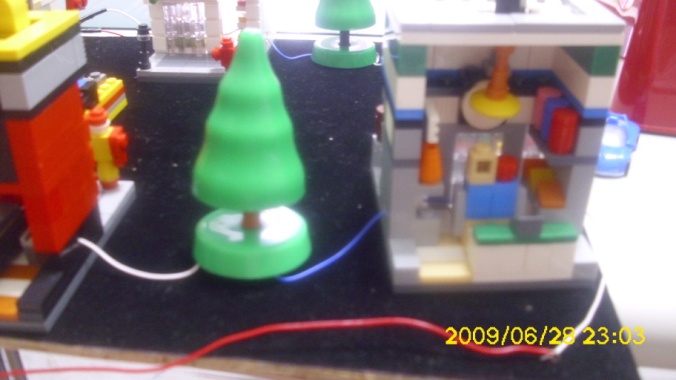 心得
面臨未來能源短缺的危機，我們應該節約能源，例如隨手關燈、珍惜水資源。
綠色能源是最環保、最不傷害地球的能源，所以我們應該多多運用綠能，減少環境破壞。
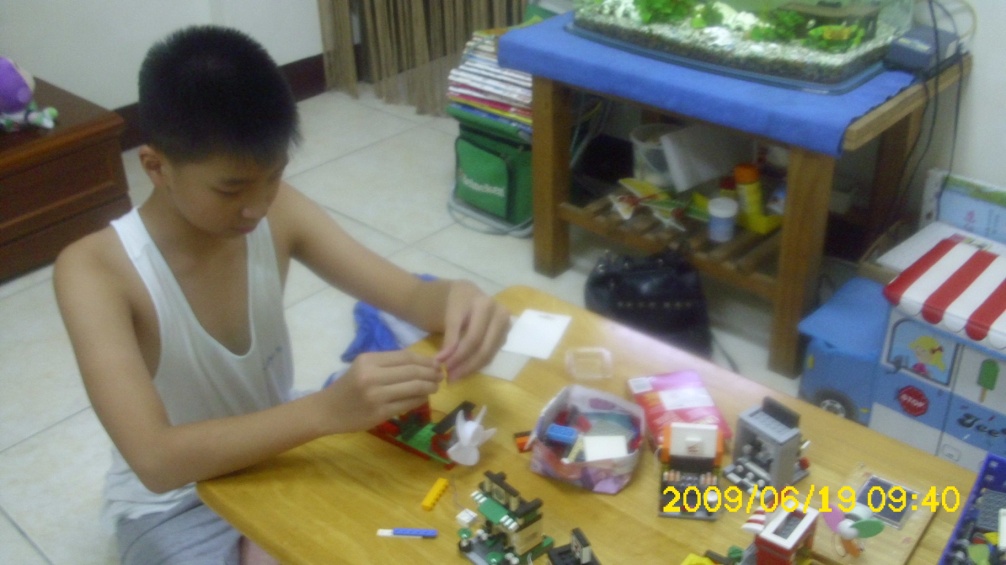 一起節約能源、愛地球！
報告完畢，謝謝大家